Markkinatalous ja kilpailu markkinoilla
(kpl 7)
Markkinatalouden tunnuspiirteet
Pääomat yksityisomistuksessa
Elinkeinovapaus -> Yritysten perustamisvapaus ja voitontavoittelu
Kysyntä ja tarjonta määrittävät tuotannon ja hinnat
Vapaa kilpailu
Korkeampi laatu, alhaisemmat hinnat
Erikoistuminen
Karsii kannattamattomat yritykset markkinoilta
Tuotannontekijöistä armoton kilpailu (etenkin noususuhdanteessa)
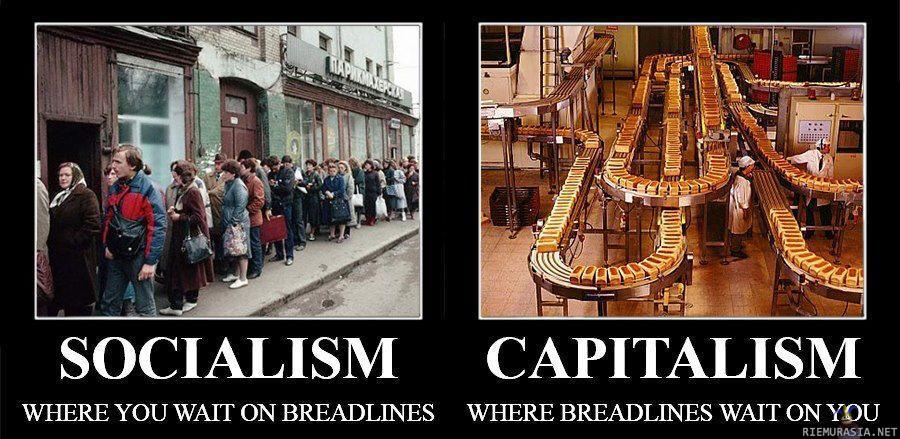 Epätäydellinen kilpailu
Oligopolinen kilpailu

Vain muutama suuryritys hallitsee markkinoita, kaikilla huomattava markkinaosuus
Uusien yritysten tulo vaikeaa esim. väliaikaisen alihinnoittelun vuoksi
Esim. bensiini-, vakuutus ja pankkiala
Äärimuotona laiton kartelli -> Yrityksen sopivat hinnoista ja tuotantomääristä
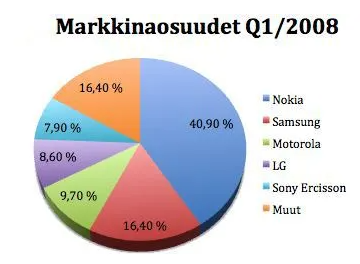 Monopolistinen kilpailu

Erikois- ja merkkituotteita (mm. brändätyt luksustuotteet) valmistavien yritysten markkinat -> Yrityksillä suurempi hinnoitteluvapaus

Monopoli
 
Vain yksi yritys markkinoilla -> Suurempi hinnoitteluvapaus
Luonnollinen monopoli syntyy kun yhteiskunnan kriittisiä toimintoja (rautatie- , sähkö-, vesi- ja kaukolämpöverkot) tuotetaan markkinoilla ilman kilpailua
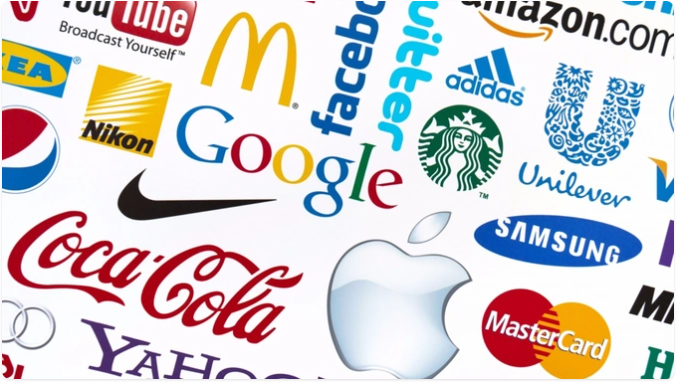 Vapaan kilpailun edistäminen
Valvonnan suuri merkitys (kilpailu- ja kuluttajavirasto sekä EU:n komissio)
suuret yrityskaupat ja fuusiot
määräävän markkina-aseman tarkastelu
julkisten liikelaitosten asema markkinoilla ja julkisten hankintojen sekä palveluiden ulkoistamisen kilpailutuspakko